Bài 2
Bạn rô-bốt nào cầm bảng ghi phép tính đúng?
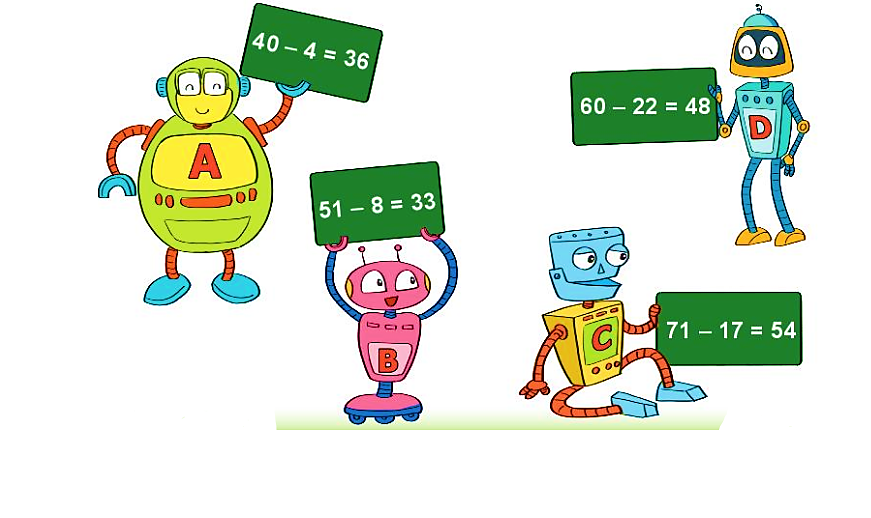 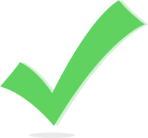 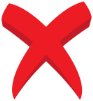 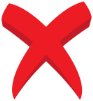 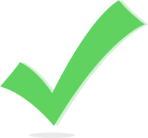 Bài 3
Rô-bốt A cân nặng 33kg. Rô-bốt D nhẹ hơn rô-bốt A 16kg. Hỏi rô-bốt D cân nặng bao nhiêu ki-lô-gam?
Bài 4
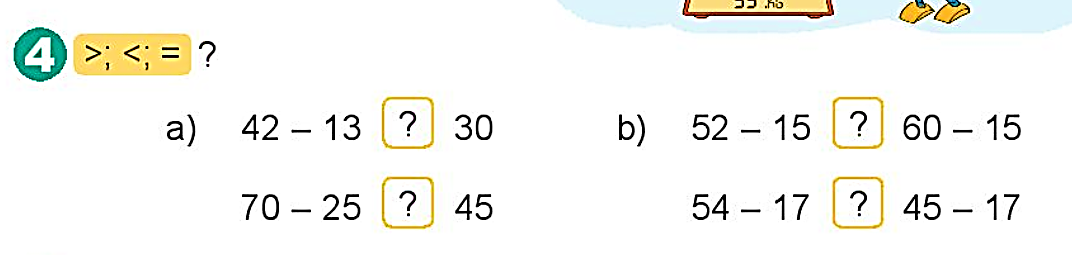 <
?
>; <; =
<
37
29
45
=
<
28
37
45
Bài 5
Tại mỗi ngã rẽ, bạn nhím sẽ đi theo con đường ghi phép tính có kết quả lớn hơn. Bạn nhím sẽ đến chỗ món ăn nào?
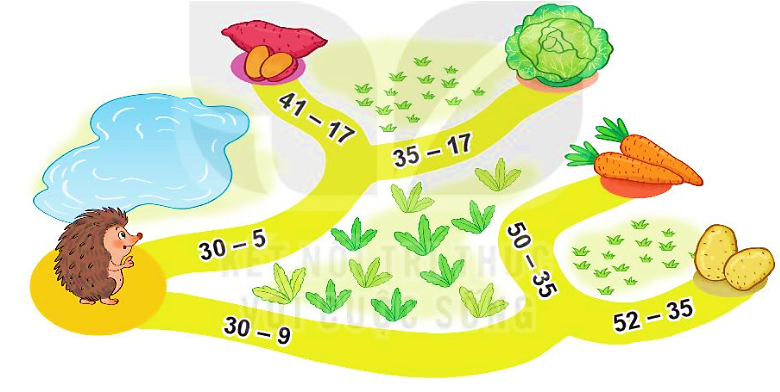 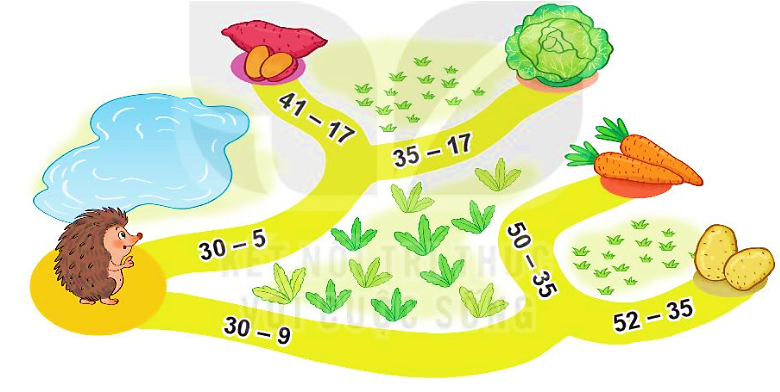 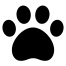 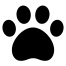 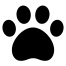 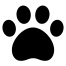 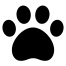 21
24
26
26
26
18
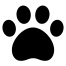 25
26
17
26
15
26